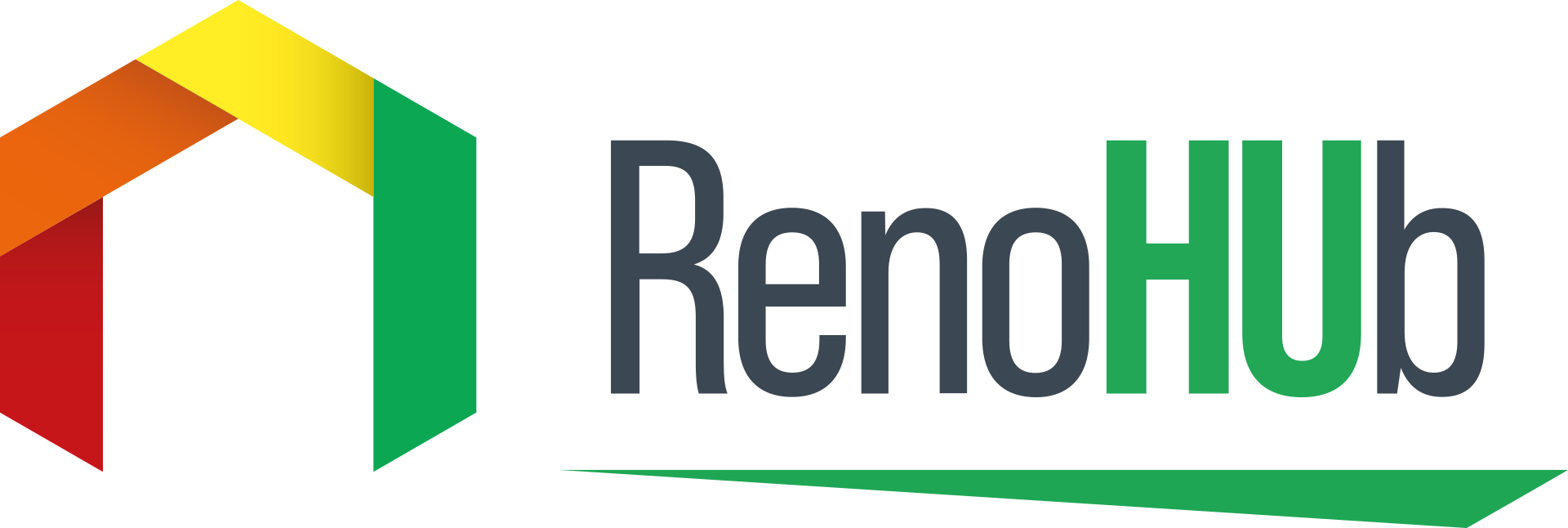 The first Hungarian one-stop-shopLearnings from the RenoPont Energy Home Renovation Centres
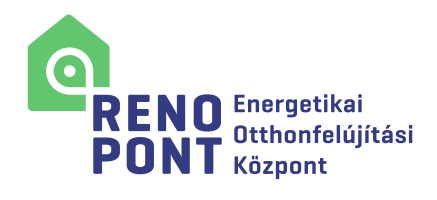 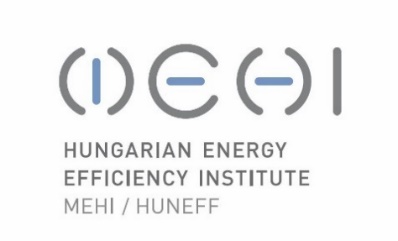 Zsuzsanna KORITÁR

http://mehi.hu
http://renohub-h2020.eu
This project has received funding from the European Union’s Horizon 2020 research and innovation programme under grant agreement No 845652.
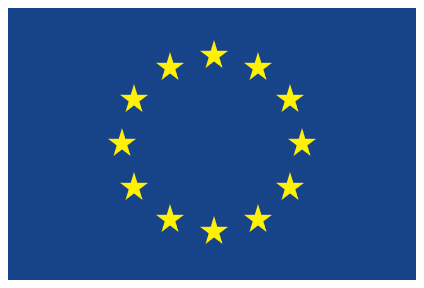 The RenoHUb project
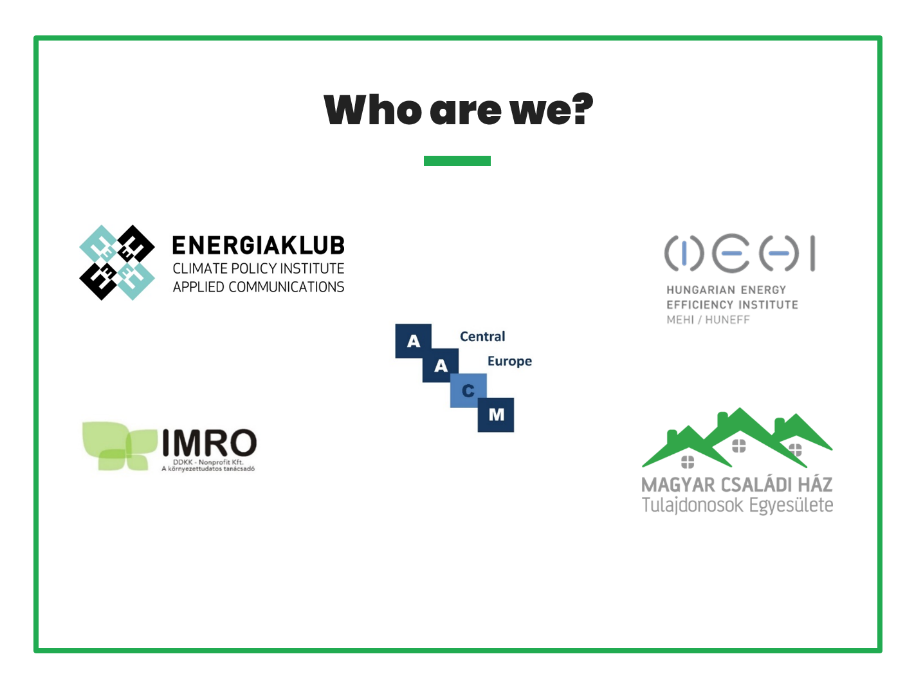 • Horizon 2020 project consisting exclusively of Hungarian consortium members (5 partners)


• 3 years long (November 2019 - November 2022) – with a possible prolongation until May 2023
2
Developing the RenoHUb model
Aim: to define the RenoHUb customer journey and elaborate services offered by OSS 

Target groups: single-family and multi-apartment residential buldings

Background research:
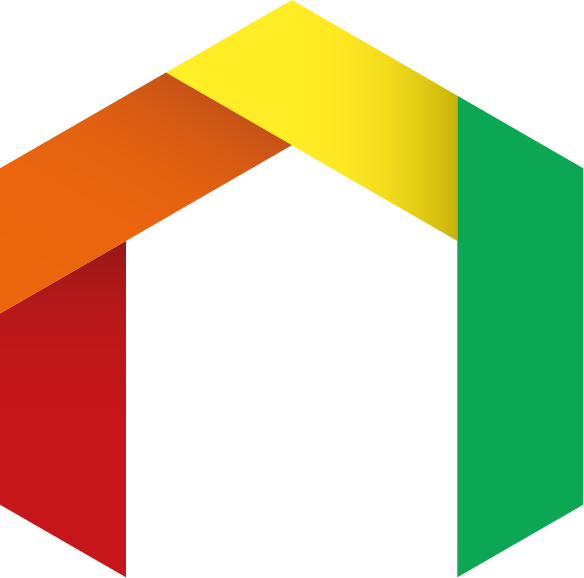 Database about good practices: desktop research of 33 OSS projects
Focus group research on homeowners motivations, drivers and obstacles, as well as pre-researching the one-stop-shop concept → physical offices are needed
Deep interviews with main stakeholders, market players
3
The Hungarian brand
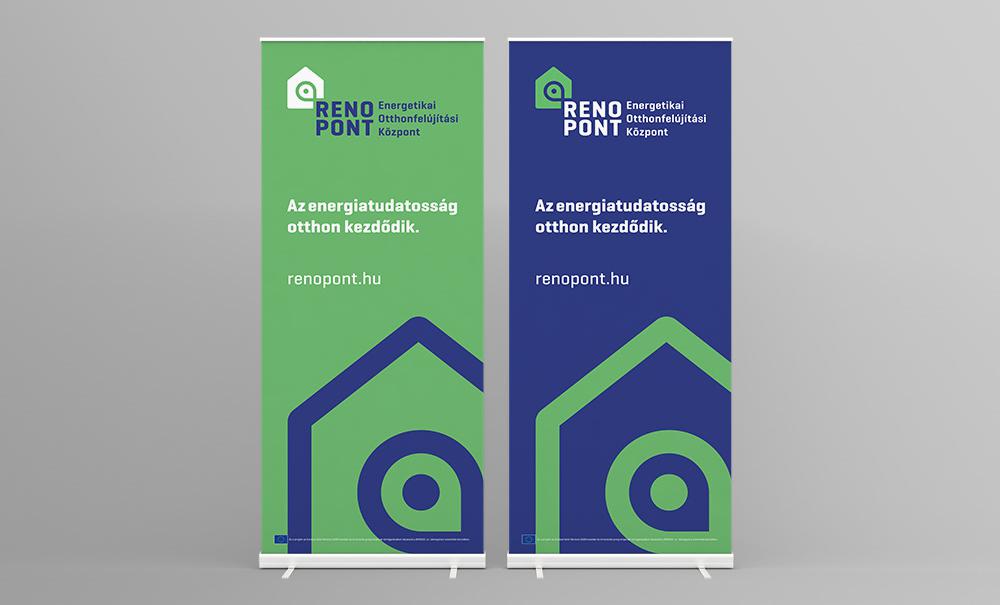 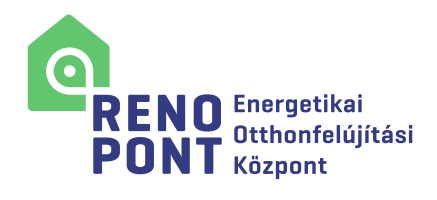 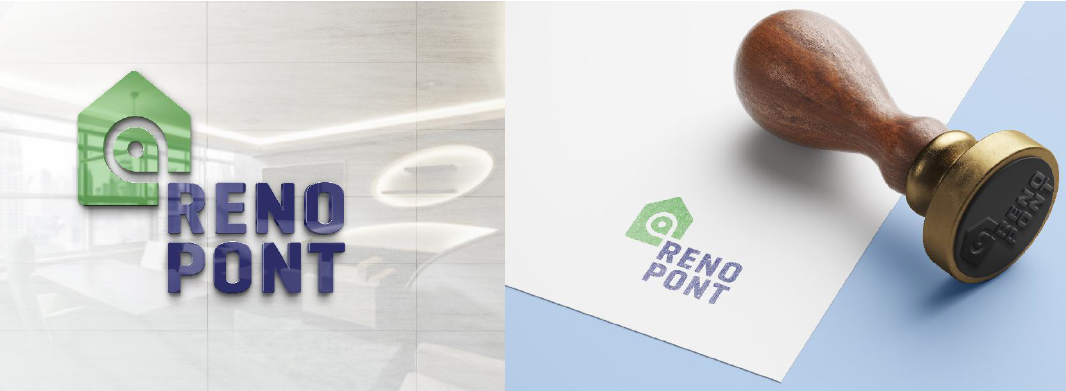 4
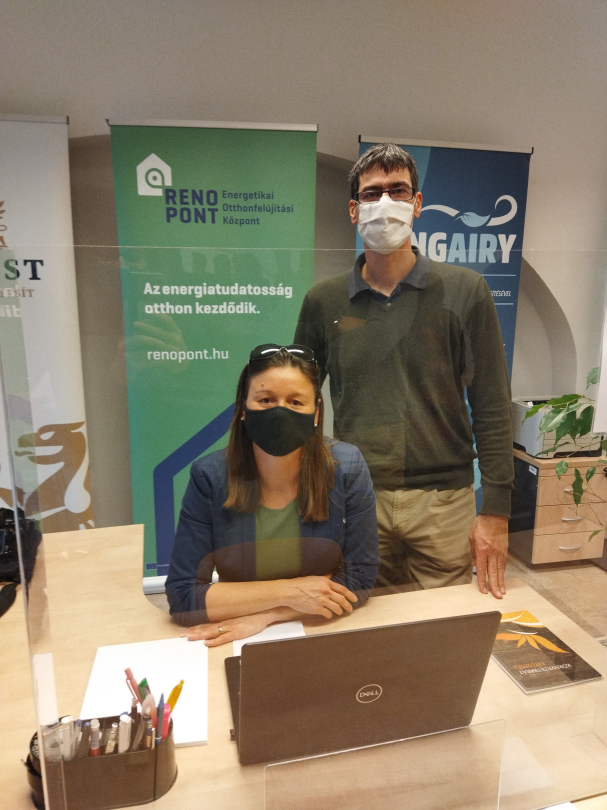 Two pillars of the RenoPont OSS
The Information Hotspots (Offices)
The Online Platform
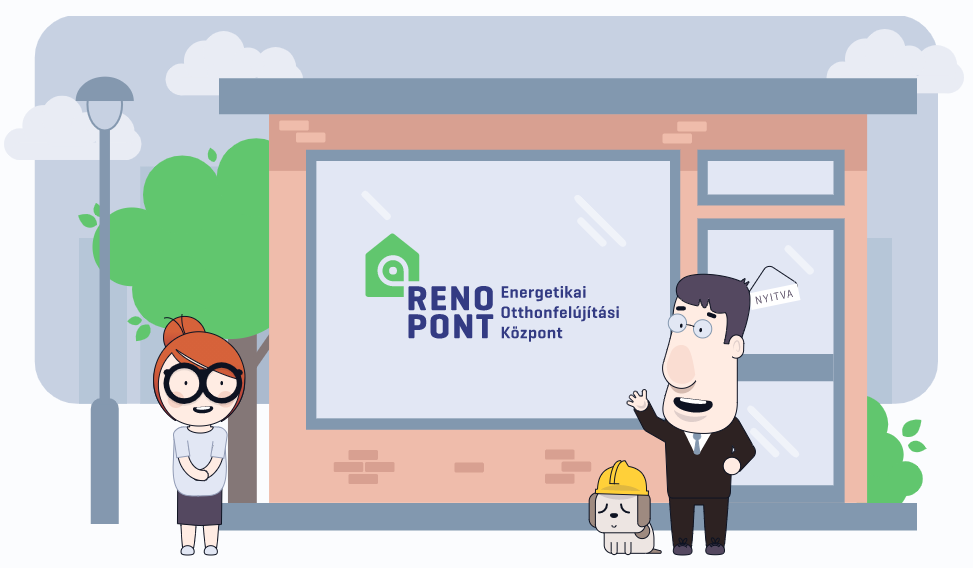 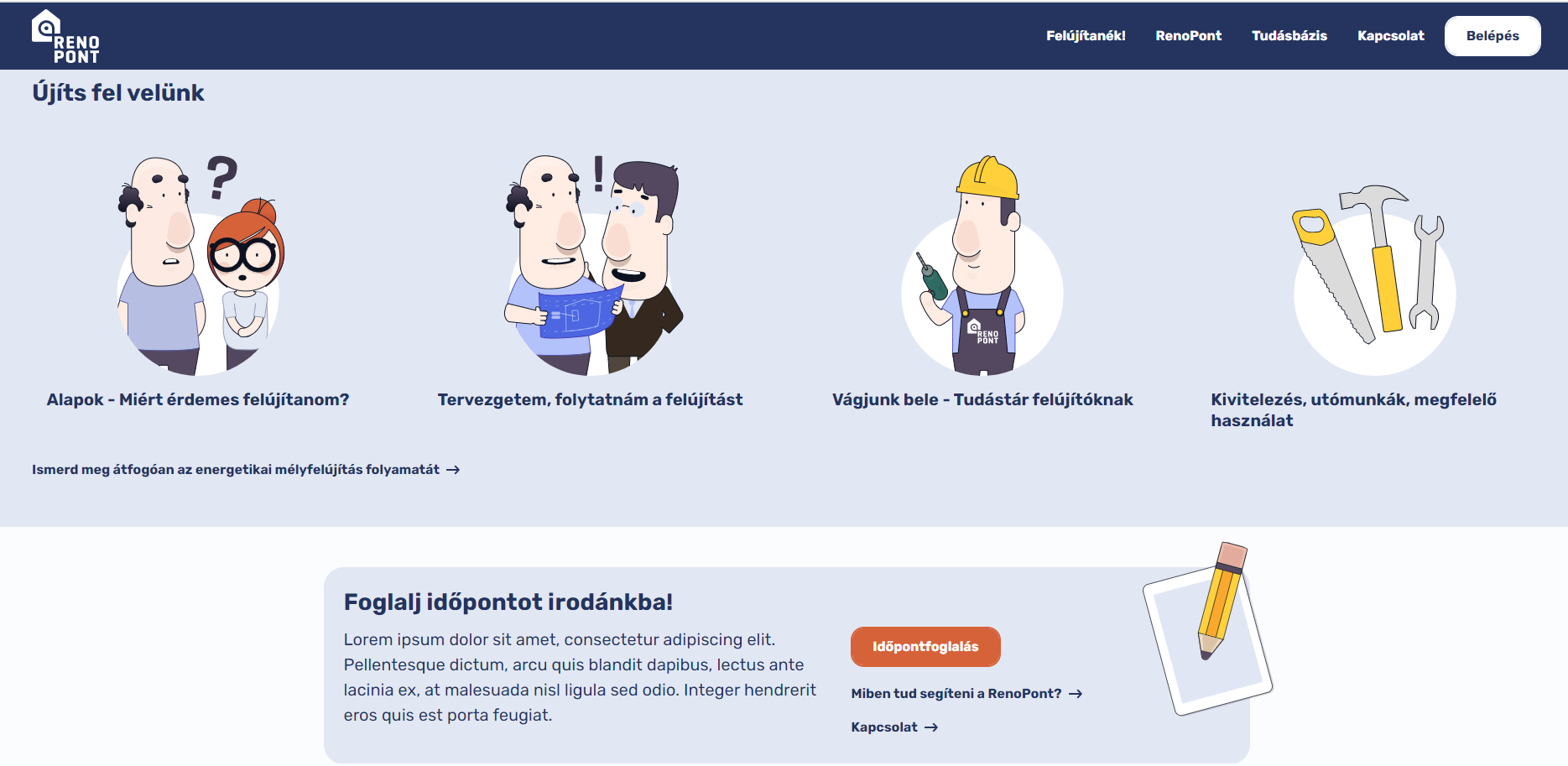 5
The Online Platformhttps://renopont.hu/
EXPERT DATABASE
EDUCATE, INFORM
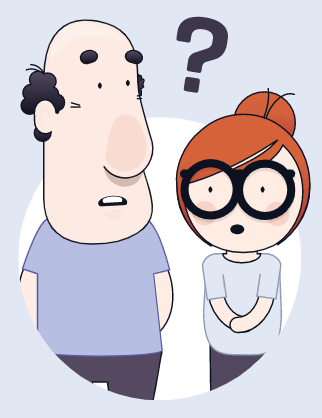 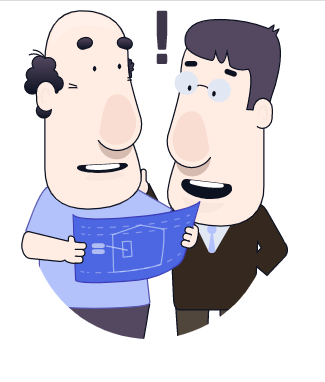 RESOURCES
VISIT OUR OFFICES
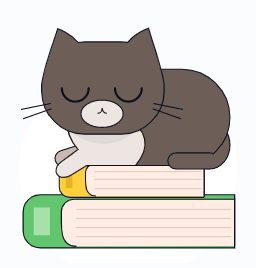 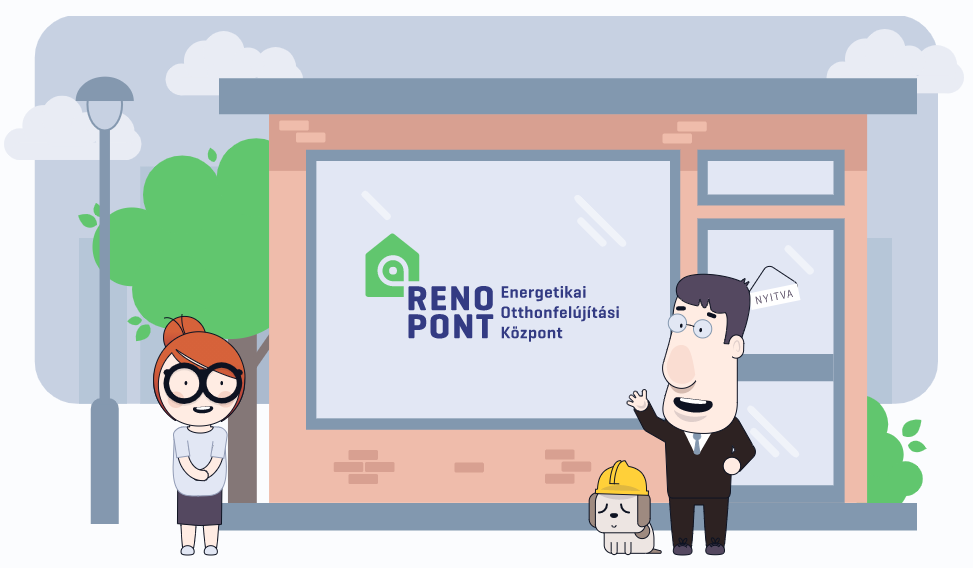 RenoPont offices
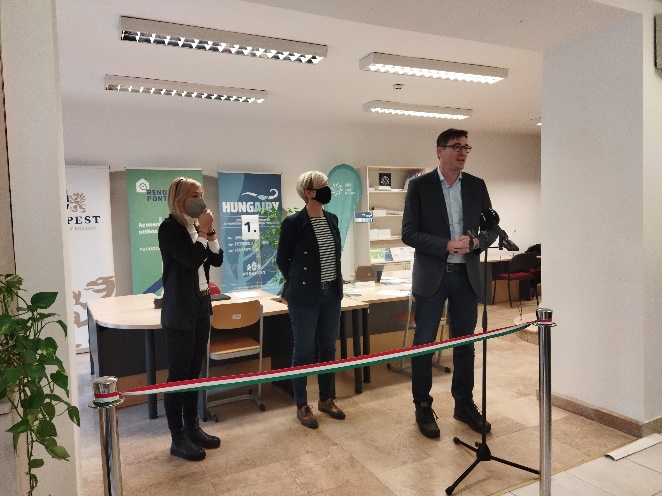 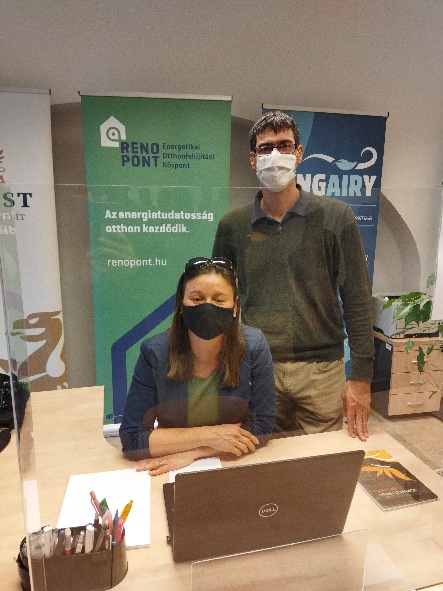 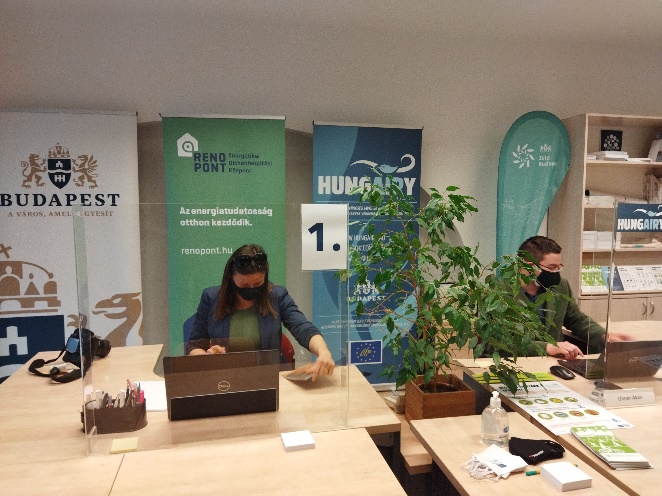 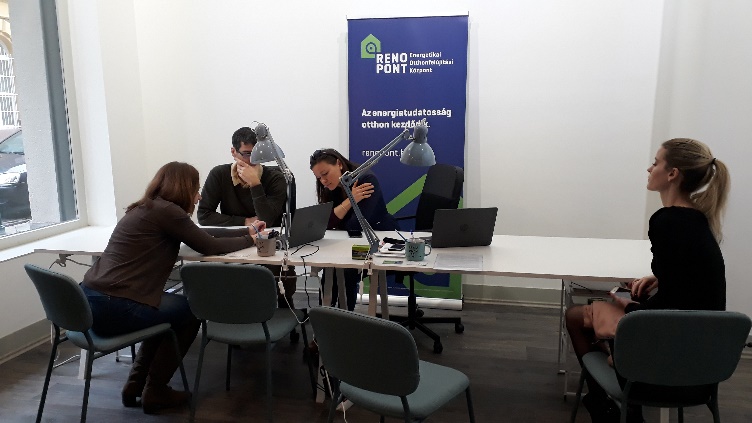 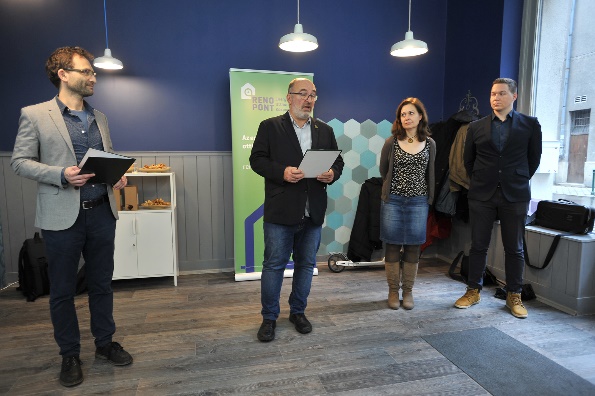 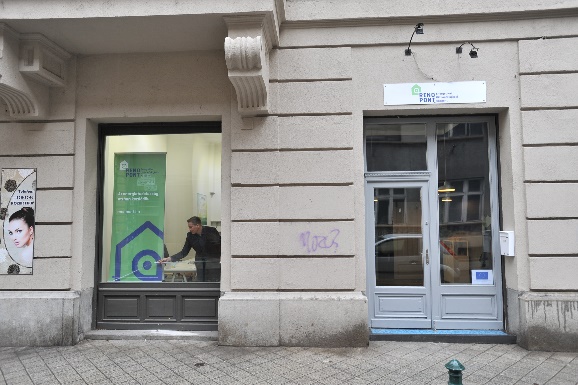 Operation of RenoPont offices
SERVICES:

Certified and contracted energy assessors
Energy Renovation Concept with options and preliminary cost estimation
Guidance to customer on possible financing options
Assistance on selecting between price offers
EXPERIENCE:

Reserved appointments
Prepared customers
Specific questions
Financing as an issue comes up in almost every visit
8
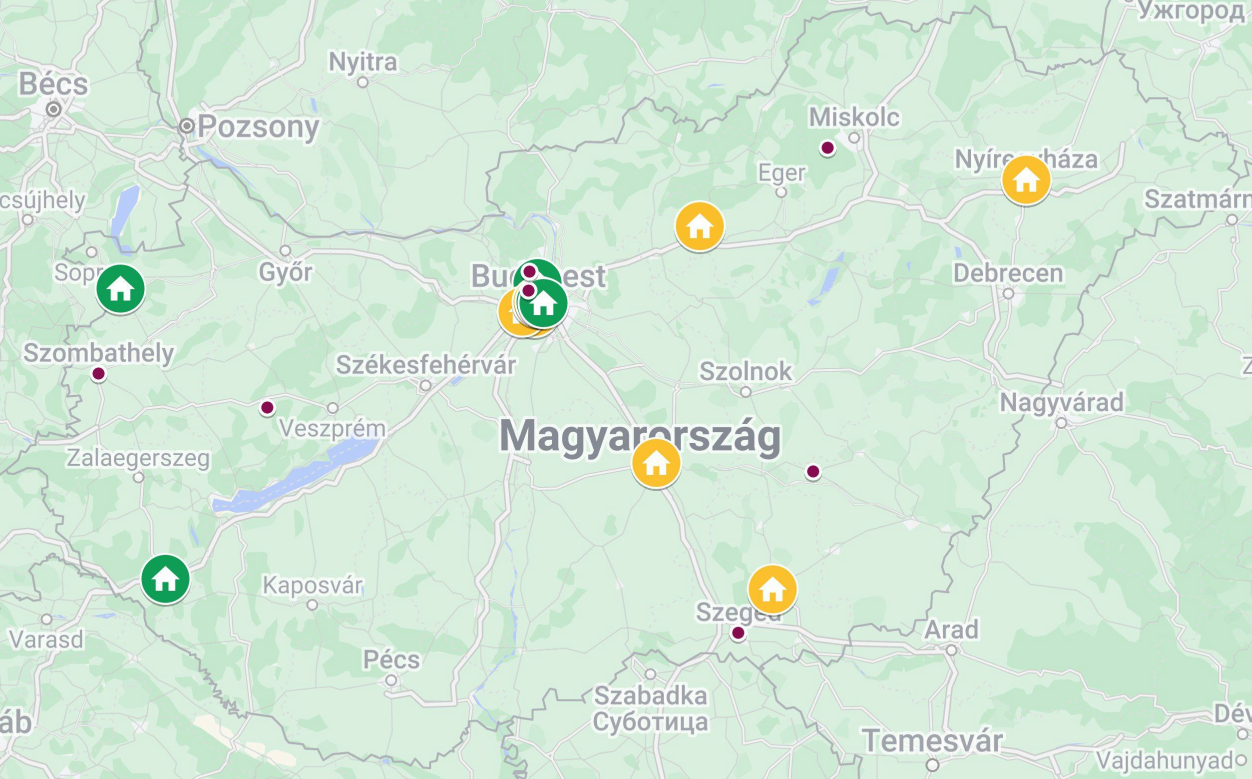 RenoPont offices
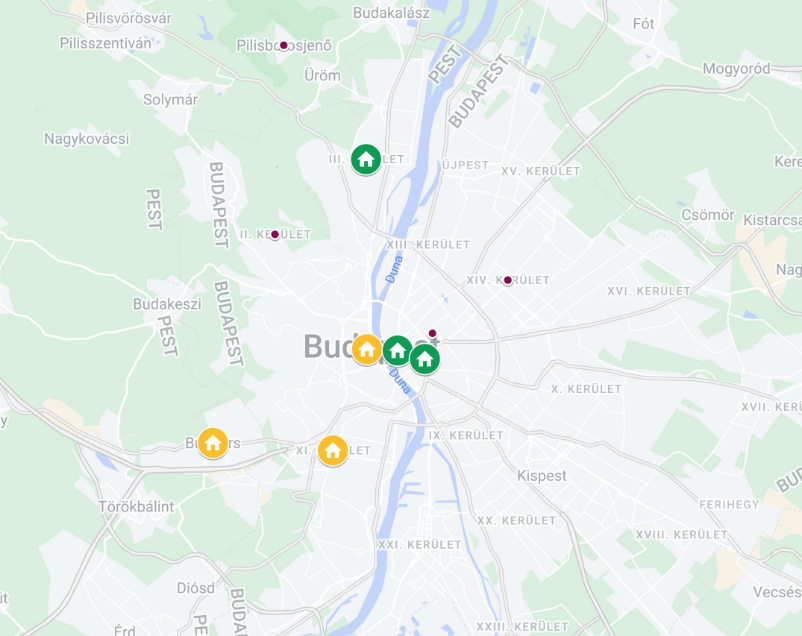 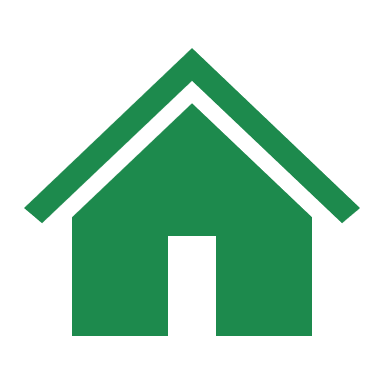 Operating RenoPont offices
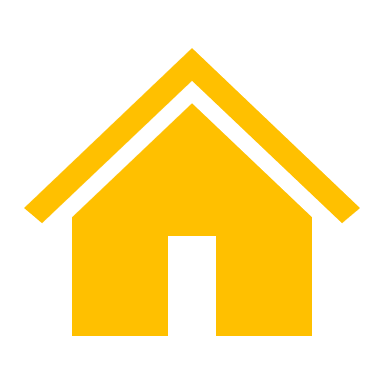 Potential RenoPont offices (ongoing negotiations)
Interested municipalities
Sustainability and scaling up by cooperations
FINANCIAL INSTITUTIONS
MUNICIPALITIES
INSTALLERS, ENERGY AUDITORS
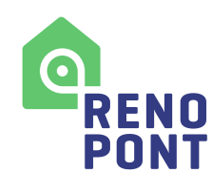 REAL ESTATE AGENCIES
MANUFACTURERS
UTILITES (EEOS – OBLIGATED PARTIES)
10
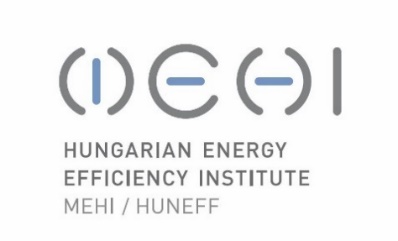 Thank you!
Zsuzsanna Koritár
MEHI Hungarian Energy Efficiency Institute

http://mehi.hu
http://renohub-h2020.eu
This project has received funding from the European Union’s Horizon 2020 research and innovation programme under grant agreement No 845652.
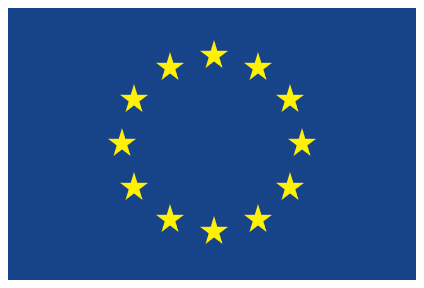